ГБОУ ВПО СГМУ
Кафедра  анатомии
Тема: Возрастные изменения кровеносных сосудов бедренно-полового нерва поясничного сплетения человека.
Выполнили: 
студентки 1 курса 101 группы
педиатрического факультета
Голицына А.В., Борисова Н. В.
Научный руководитель ,КМН, доцент
Копьева Валентина Михайловна,
ст. преп. Вишневская Клара Николаевна.
Цели и задачи:
Цели:                     
  Определение возрастных изменений в кровеносных сосудах бедренно-полового  нерва поясничного сплетения человека.
                                      Задачи :
Изучить строение стенок и просвета артерий и вен у людей разных возрастных групп .
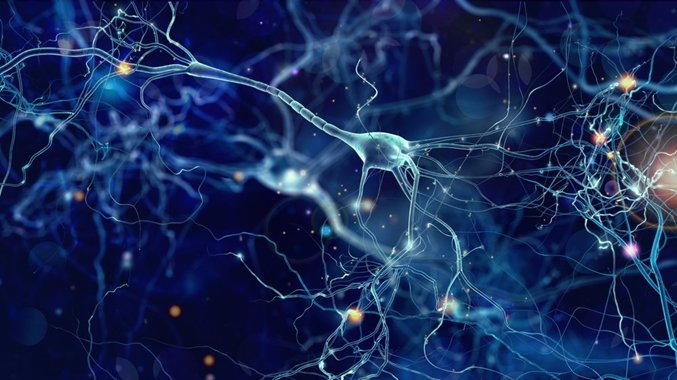 Методика:
Изучено 72 препарата  бедренно-полового нерва поясничного сплетения человека, взятых от трупов людей обоего пола в возрасте от новорожденного до 91 года, с причинами смерти, не связанными с патологией нервной системы и подвергшихся вскрытия.
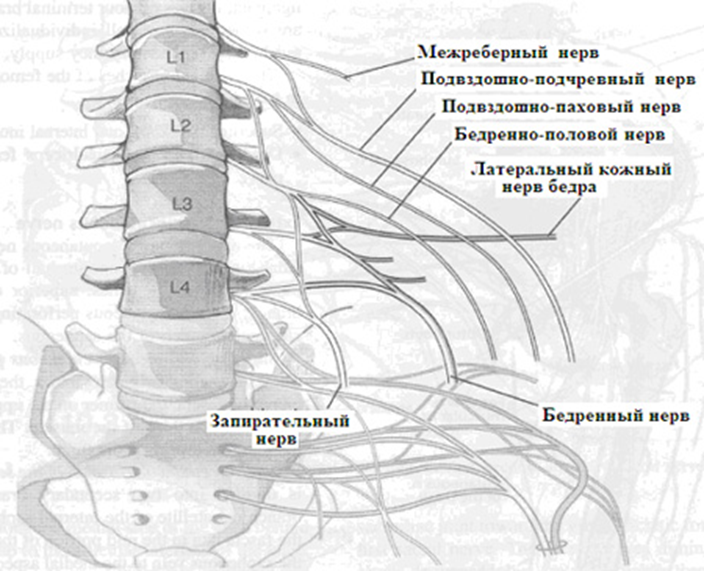 Классификация возрастных групп:
                              (В.К. Семеновой )
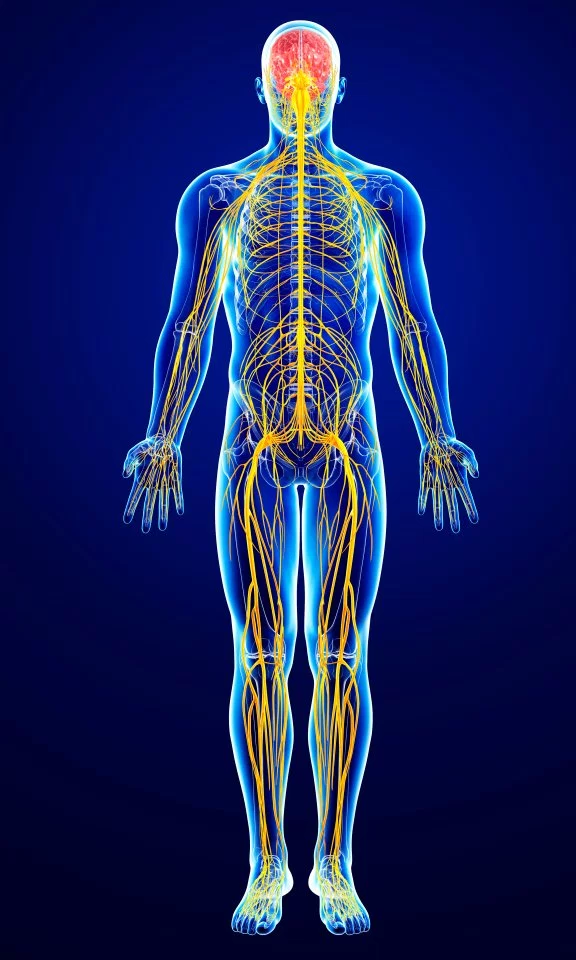 Результаты исследования:
1.Динамика возрастных изменений толщины сосудистой стенки артериальных и венозных сосудов:
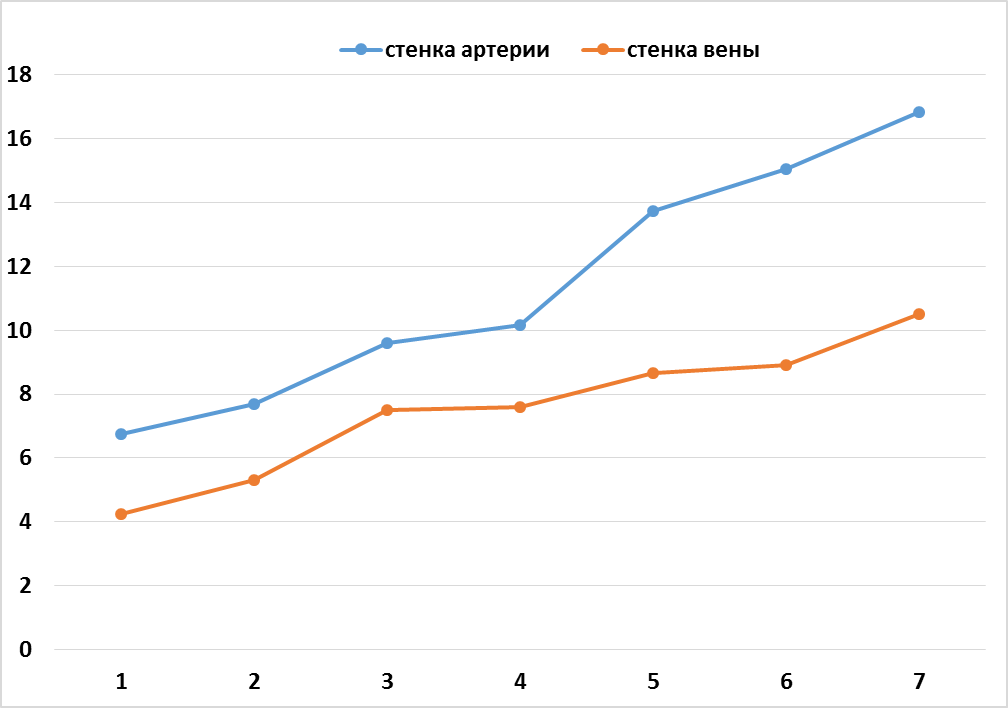 мкм
Возрастные группы
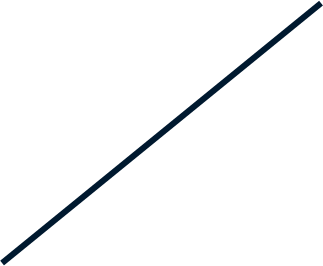 2.Возрастные изменения толщины мышечной оболочки сосудов бедренно-полового нерва человека:
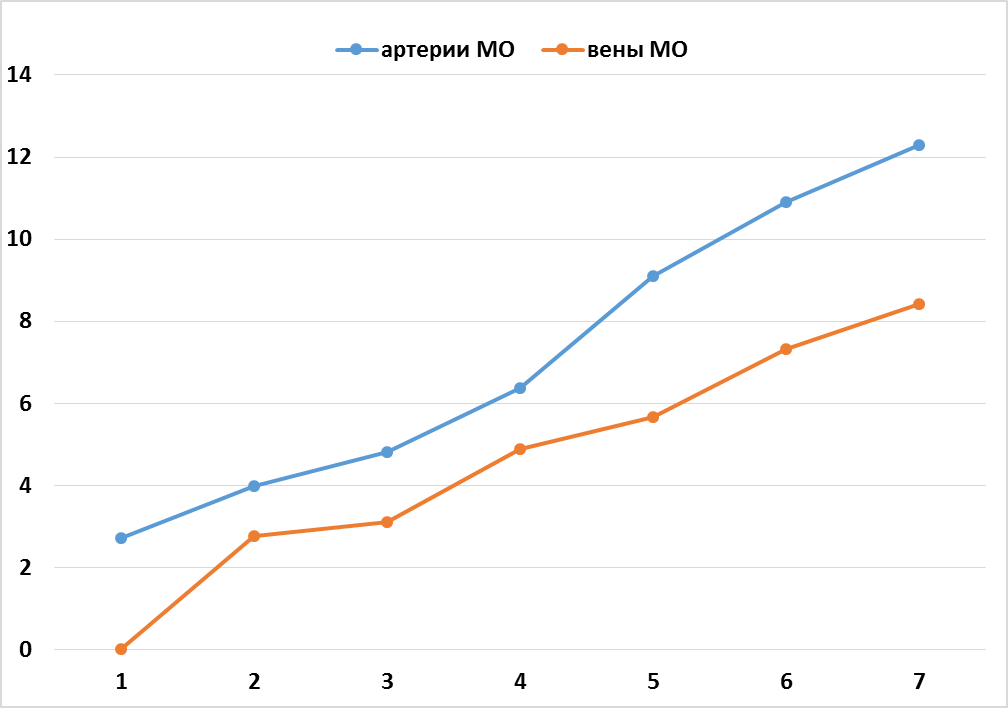 мкм
Возрастные группы
3.Возрастные изменение площади просвета сосудов бедренно-полового нерва человека.
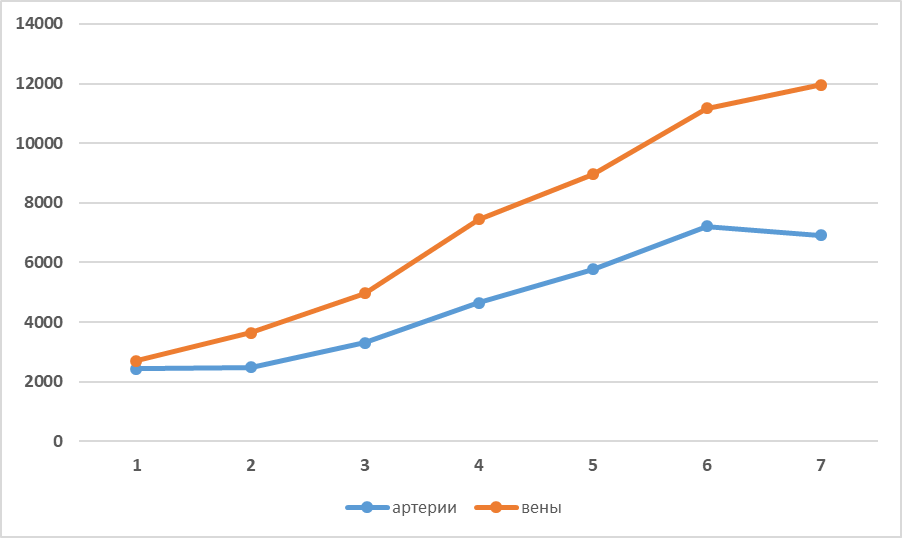 Возрастные группы
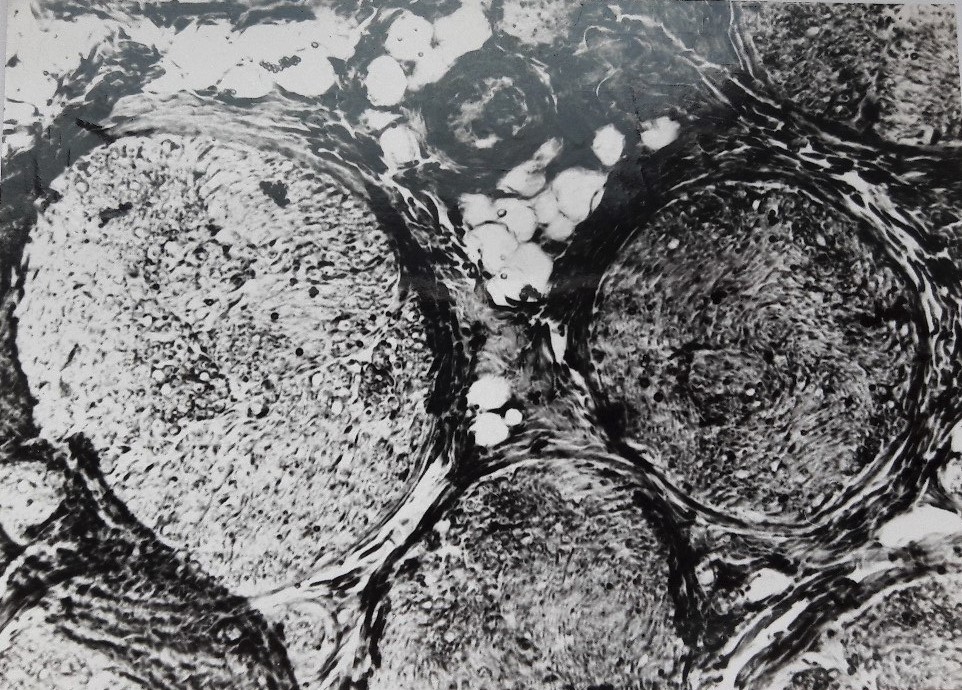 4.Возрастные изменения артерио-венозного индекса бедренно-полового нерва человека:
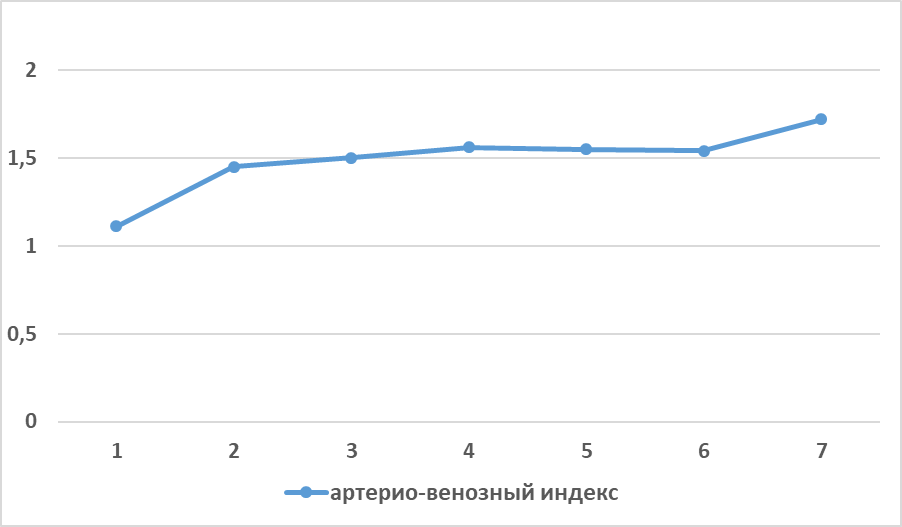 мкм
Возрастные группы
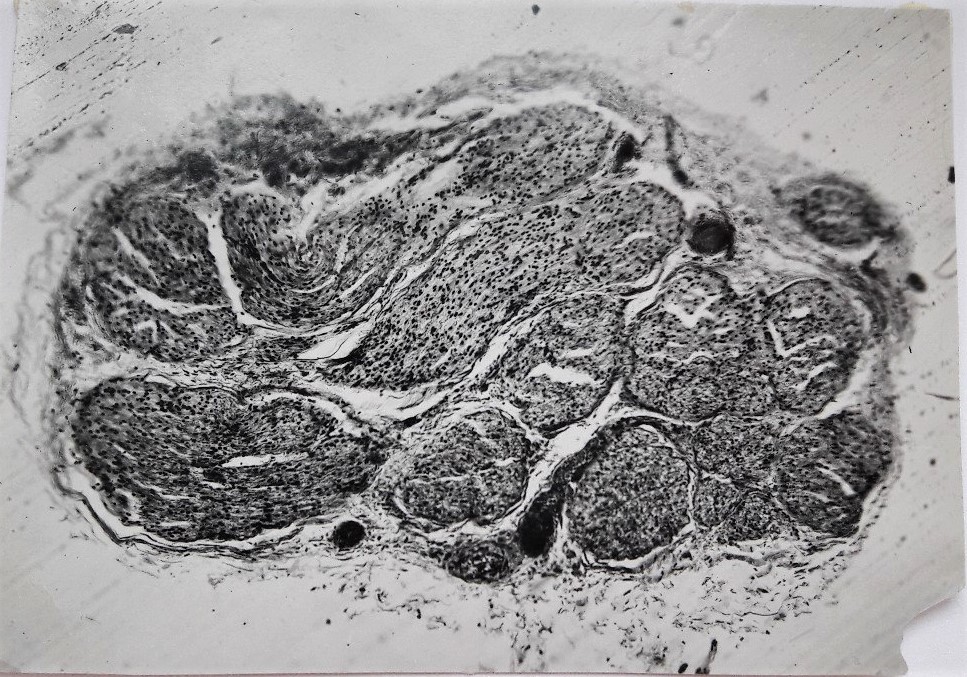 Вывод:
Утолщение
Стабилизация
Сужение
Спасибо за внимание !